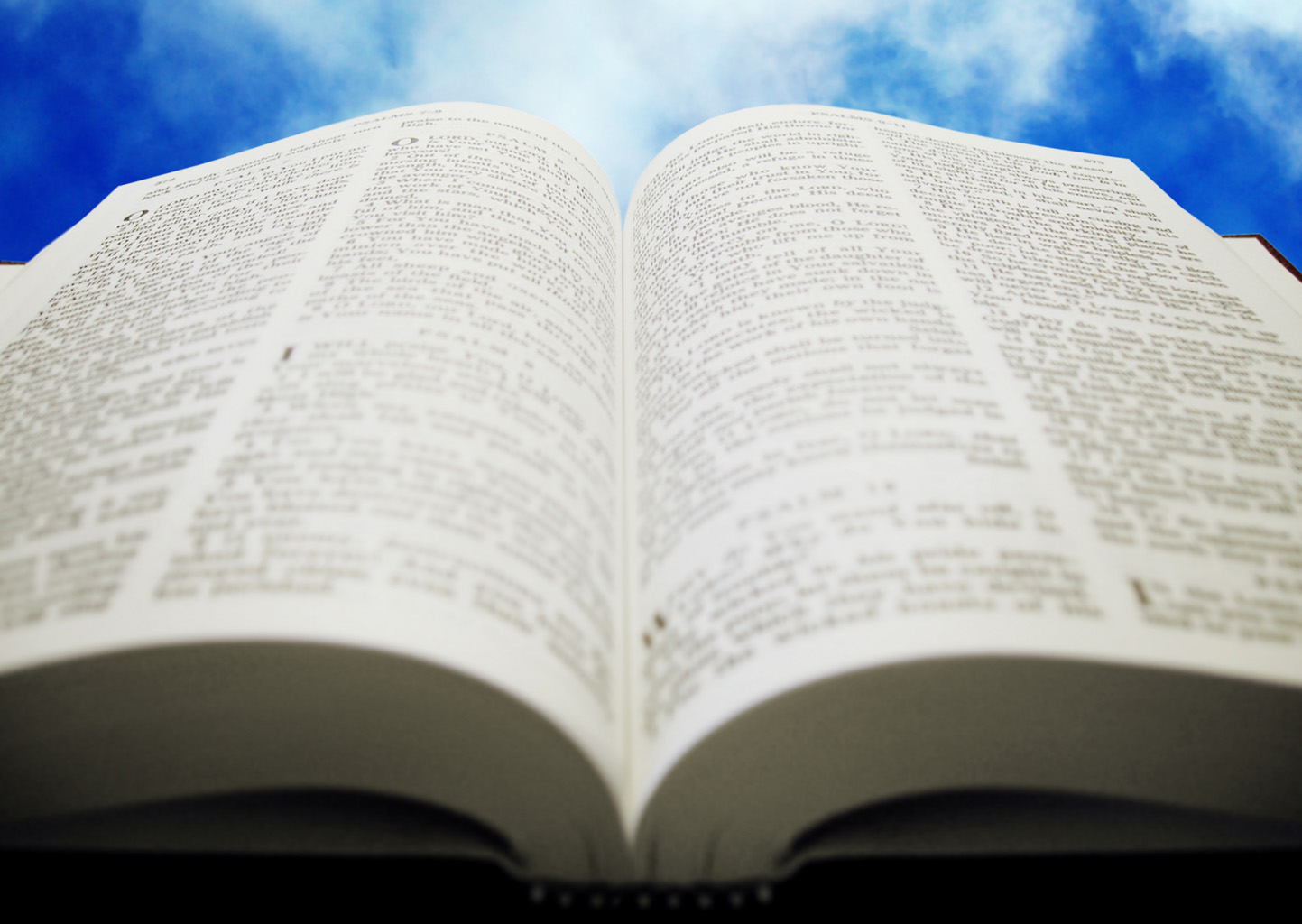 Welcome!
Sunday
Bible Study							9:30  AM
Worship 		  						10:30 AM

Wednesday
Bible Class 			 				7:00  PM
www.SunsetchurchofChrist.net
John 8:21-30
Jesus reveals His goal

Belief in Jesus

Speaking from the Father
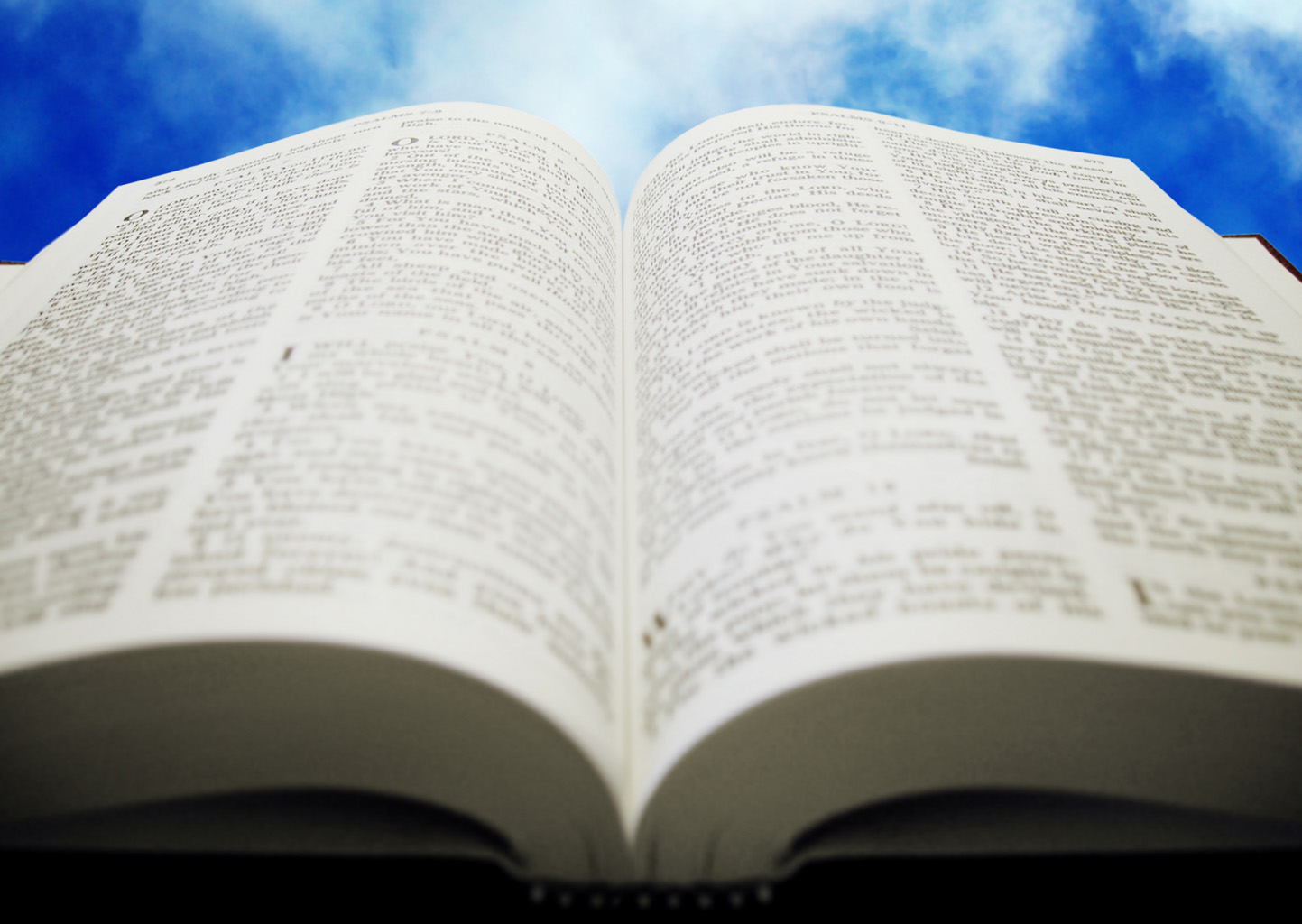 Welcome!
Sunday
Bible Study						9:30  AM
Worship 		  					10:30 AM

Wednesday
Bible Class 			 			7:00  PM
www.SunsetchurchofChrist.net
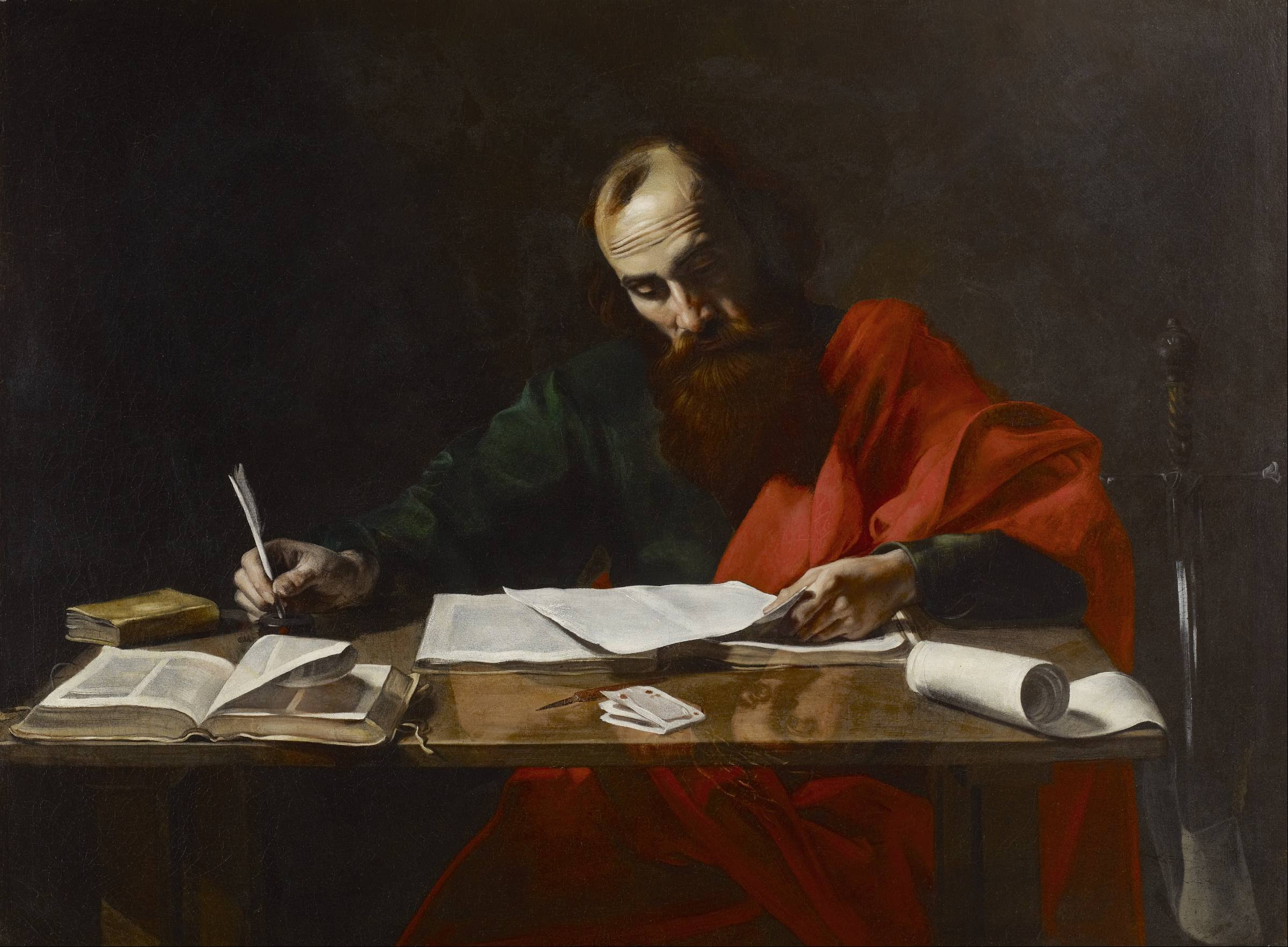 Paul’s Corinthian Advice


1 Corinthians 8
Learning To Use Liberty
Paul’s Declaration
Therefore, if food makes my brother stumble, I will never again eat meat, lest I make my brother stumble. 							1 Corinthians 8:13
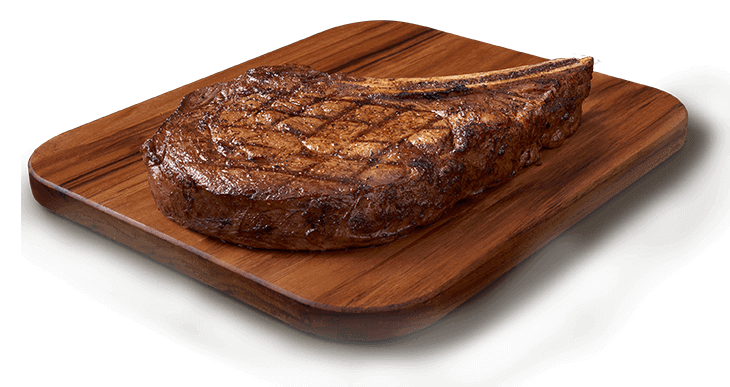 Paul’s Declaration
Therefore, if food makes my brother stumble, I will never again eat meat, lest I make my brother stumble. 							1 Corinthians 8:13
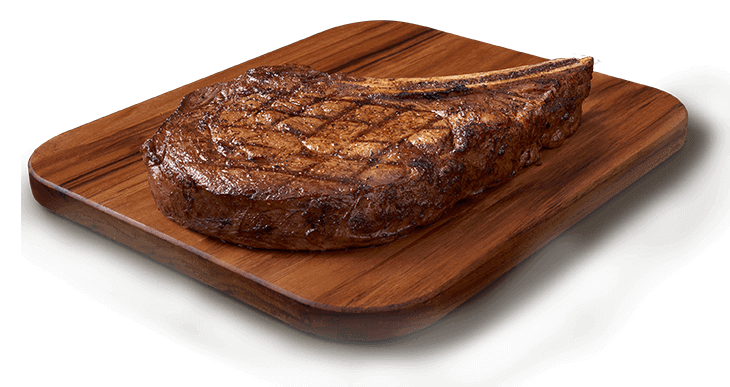 Context of 1 Corinthians 8
Eating meat sacrificed to idols 
	1. Idols are empty; there are no gods
	2. Not all know this
	3. To us it does not matter (liberty)
	4. Use liberty to avoid offending others
Parallel to Romans 14
But food does not commend us to God; for neither if we eat are we the better, nor if we do not eat are we the worse. 										1 Corinthians 8:8 
For the kingdom of God is not eating and drinking, but righteousness and peace and joy in the Holy Spirit. 		Romans 14:17
Understanding Liberty
Liberty in America
	The right to do what I want

Liberty in Christ
	The right to give up what I want
Understanding Liberty
For you, brethren, have been called to liberty; only do not use liberty as an opportunity for the flesh, but through love serve one another. 										Galatians 5:13
Understanding Liberty
Liberty is NOT:
	Freedom from the law of Christ
	Agree to disagree on matters of faith
	Submission of the congregation to one
[Speaker Notes: Jas 2:12 So speak and so do as those who will be judged by the law of liberty.]
Matters of Truth
John 17:17
Matters of Judgment
1 Cor. 7:25
Phm. 14
[Speaker Notes: 1Co 7:25 Now concerning virgins: I have no commandment from the Lord; yet I give judgment as one whom the Lord in His mercy has made trustworthy.
Phm 1:14 But without your consent I wanted to do nothing, that your good deed might not be by compulsion, as it were, but voluntary.]
Applications
We now have liberty
	- All foods are clean
		Clean and unclean are passed
	- Liberty to engage the world
		Not to participate in it
		To engage in appropriate manners
[Speaker Notes: Ro 14:14 I know and am convinced by the Lord Jesus that there is nothing unclean of itself; but to him who considers anything to be unclean, to him it is unclean.
Mr 7:19 because it does not go into his heart, but into his stomach, and is eliminated? "Thus He declared all foods clean.]
Applications
We (must) all have knowledge
	- Of what God expects
		Faith vs. judgment (opinion) 
	- Of one another’s weaknesses
		We are accountable to each other
Applications
We must do whatever we can:
	- To help each other be faithful
	- To avoid causing stumbling
Examples of Application
Celebrating holidays

Engaging with businesses

Entertainment

COVID behaviors
Fulfilling This Command
Therefore let us pursue the things which make for peace and the things by which one may edify another. 												Romans 14:19
“If you love Me….”
"If you love Me, keep My commandments” 								John 14:15

“If anyone loves Me, he will keep My word” 								John 14:23
Jesus Said:
"Most assuredly, I say to you, he who hears My word and believes in Him who sent Me has everlasting life”																 John 5:24
Jesus Said:
"Therefore whoever confesses Me before men, him I will also confess before My Father who is in heaven.”												Matthew 10:32
Jesus Said:
From that time Jesus began to preach and to say, "Repent, for the kingdom of heaven is at hand." 																Matthew 4:17
Jesus Said:
And He said to them……."He who believes and is baptized will be saved; but he who does not believe will be condemned.” 									Mark 16:15,16